Teachings for Exercise 2E
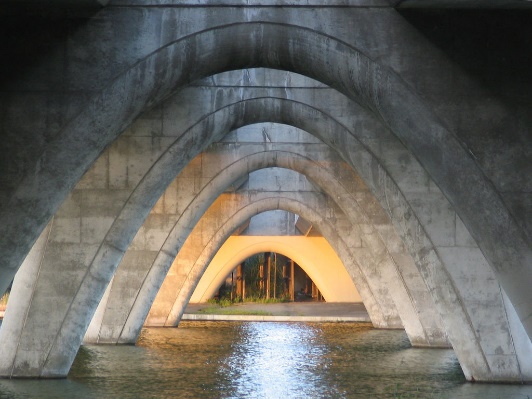 Quadratics
Range
Domain
2E
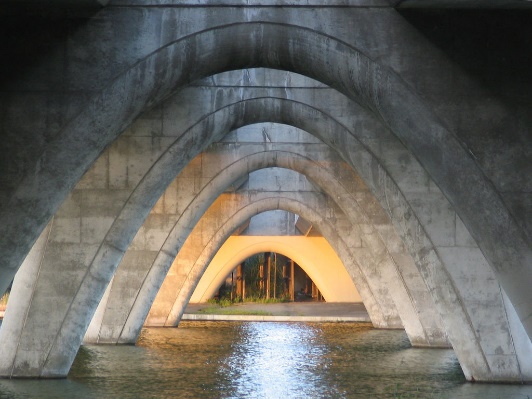 Quadratics
a)
Calculate
This means that x is any real number

Literally, ‘x is a member of the set of real numbers’
Calculate
b)
Replace with the corresponding expressions
Subtract 2x, add 10
Factorise
Solve
2E
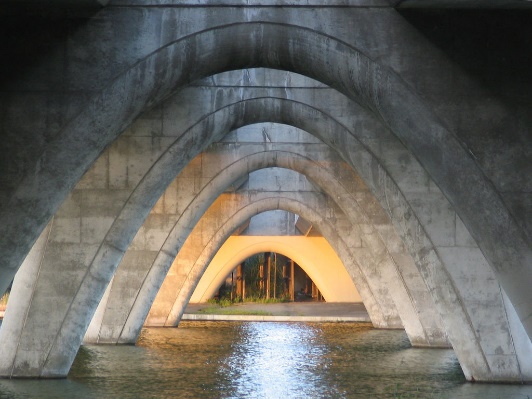 Quadratics
a)
Write using completing the square
Half
Square
Simplify
2E
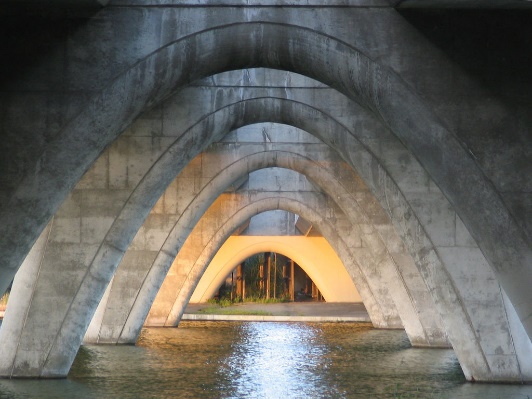 Quadratics
The roots are the values of x which make the function equal to 0
b)
Add 14
Square root
Subtract 3
2E
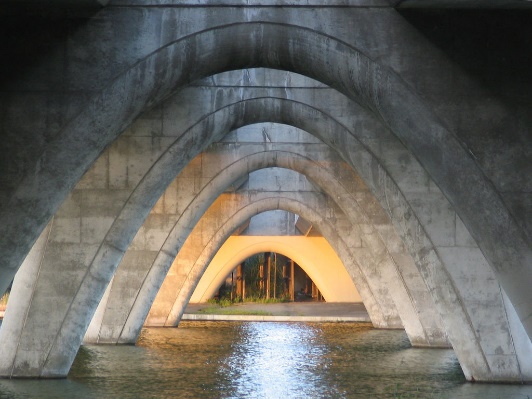 Quadratics
Is there a part of the function that has a minimum value?
c)
A squared value must be equal to or greater than 0
Subtract 14
2E